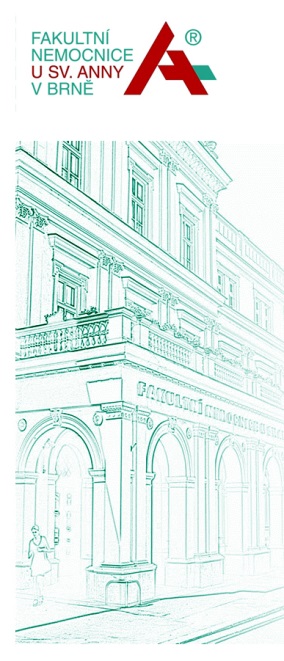 Epileptochirurgie temporálního laloku
Doc. MUDr. Eva Brichtová, Ph.D.
Neurochirurgická klinika 
FN U sv. Anny v Brně a LF MU Brno

Centrum pro epilepsie Brno
Brno, 18.2.2016
Anatomie temporálního laloku
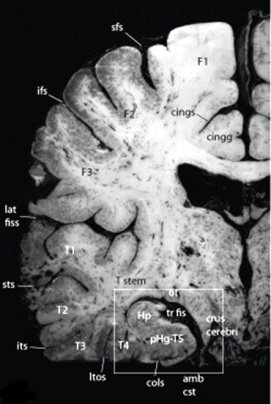 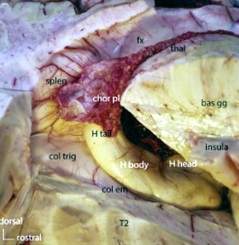 C. Destrieux, Surgical anatomy of the hippocampus, 
Neurochirurgie 59 (2013) 149–158
Resekce temporálního laloku – 
- kurativní operace
Cíl: 

kompletní odstranění funkčně změněné mozkové tkáně, která generuje klinické epileptické záchvaty  

vymizení záchvatů po operaci bez neurologického deficitu, který by snížil kvalitu života
Typy resekčních výkonů
Lezionektomie  (příp. rozšířená lezionektomie s peroperační EEG monitorací)
odstranění strukturální patologie - tumoru (LGG, DNET, gangliogliom), cévní   malformace (kavernom, AVM), gliózy (poúrazová, pozánětlivá, po CMP), kortikální dysplázie
Kortikální resekce
  nelezionální epilepsie (většinou extratemporálně)


Standardizované temporální resekce
  MTLE meziotemporální epilepsie
  MTS   meziotemporální skleróza
Kavernom
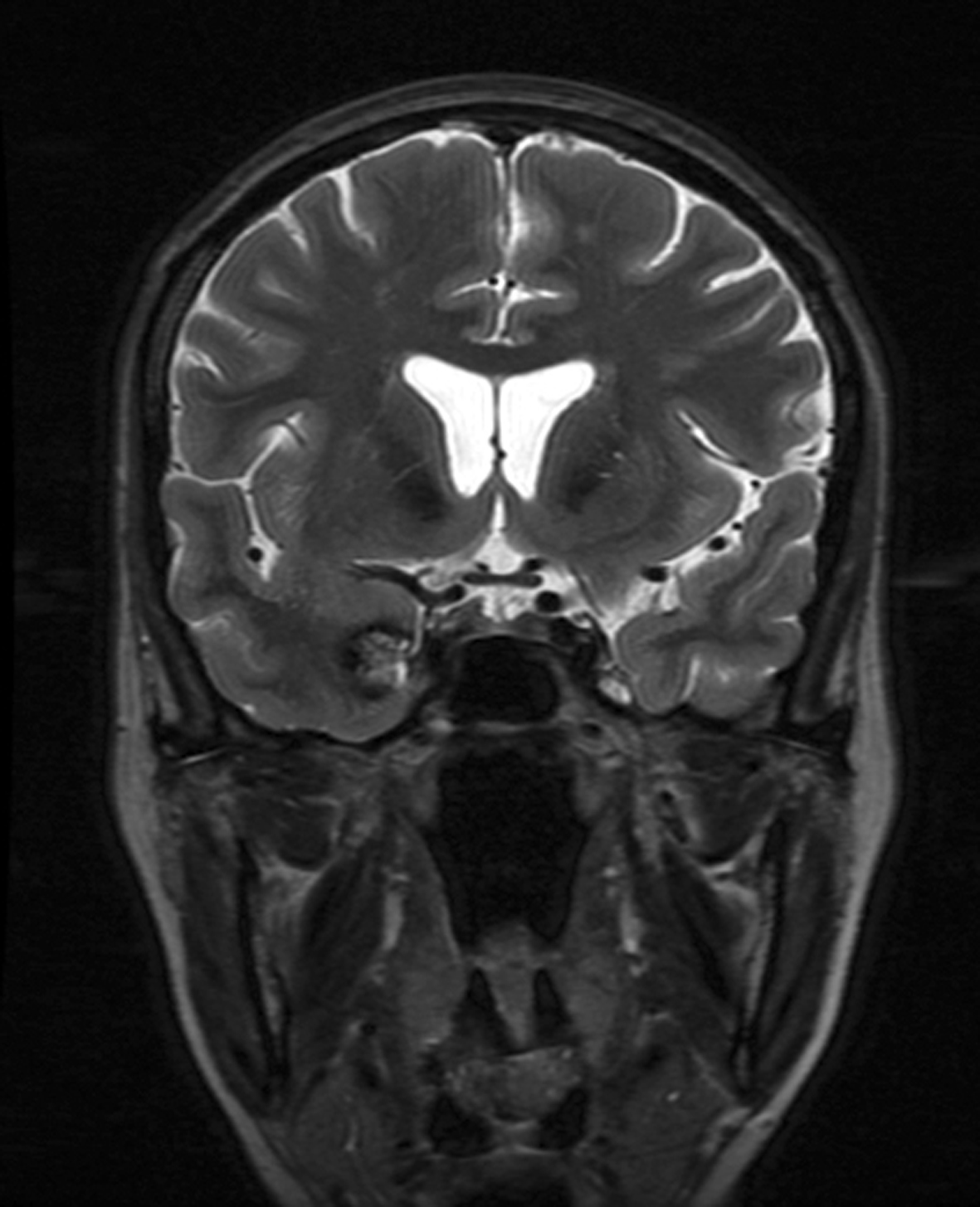 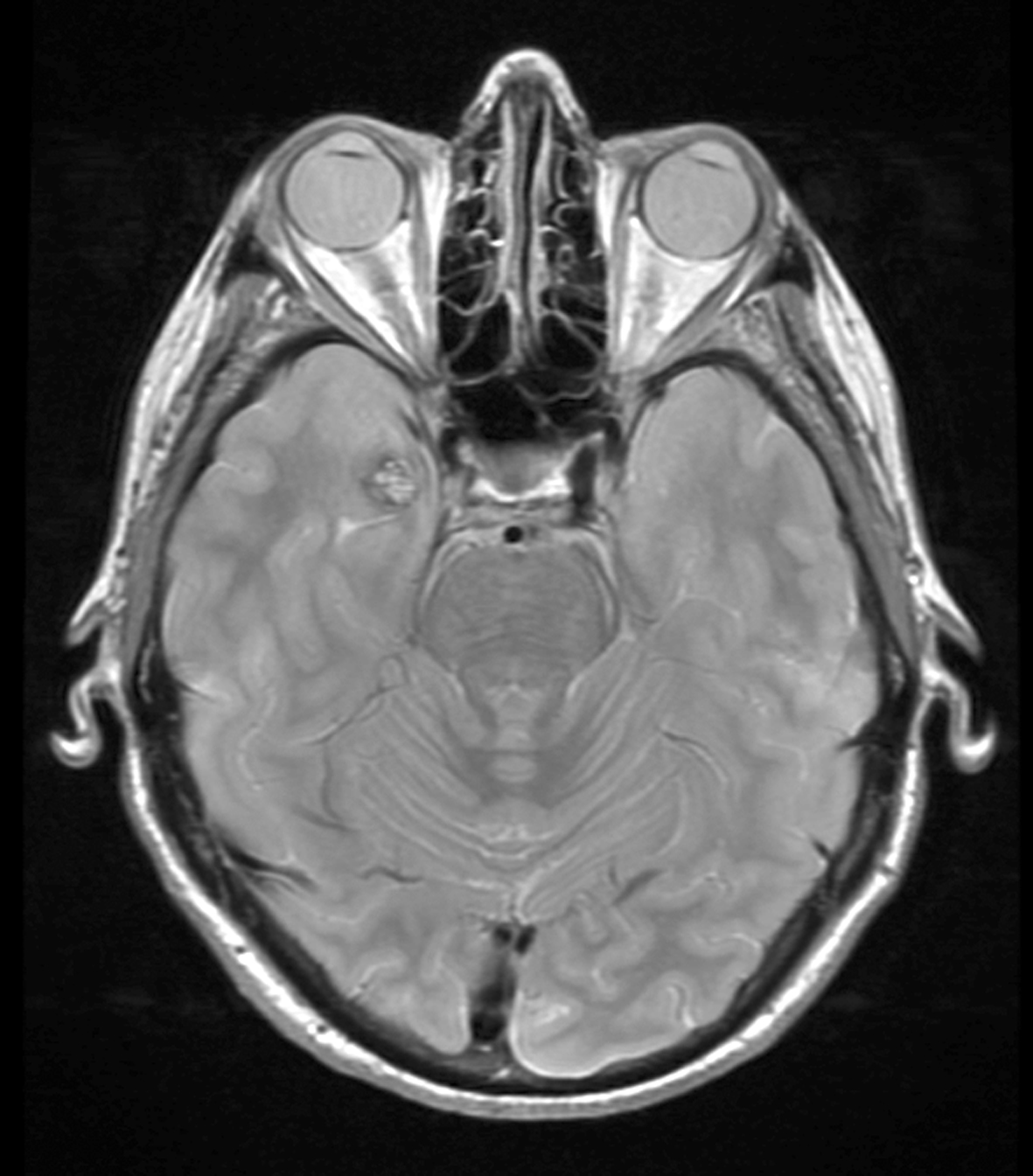 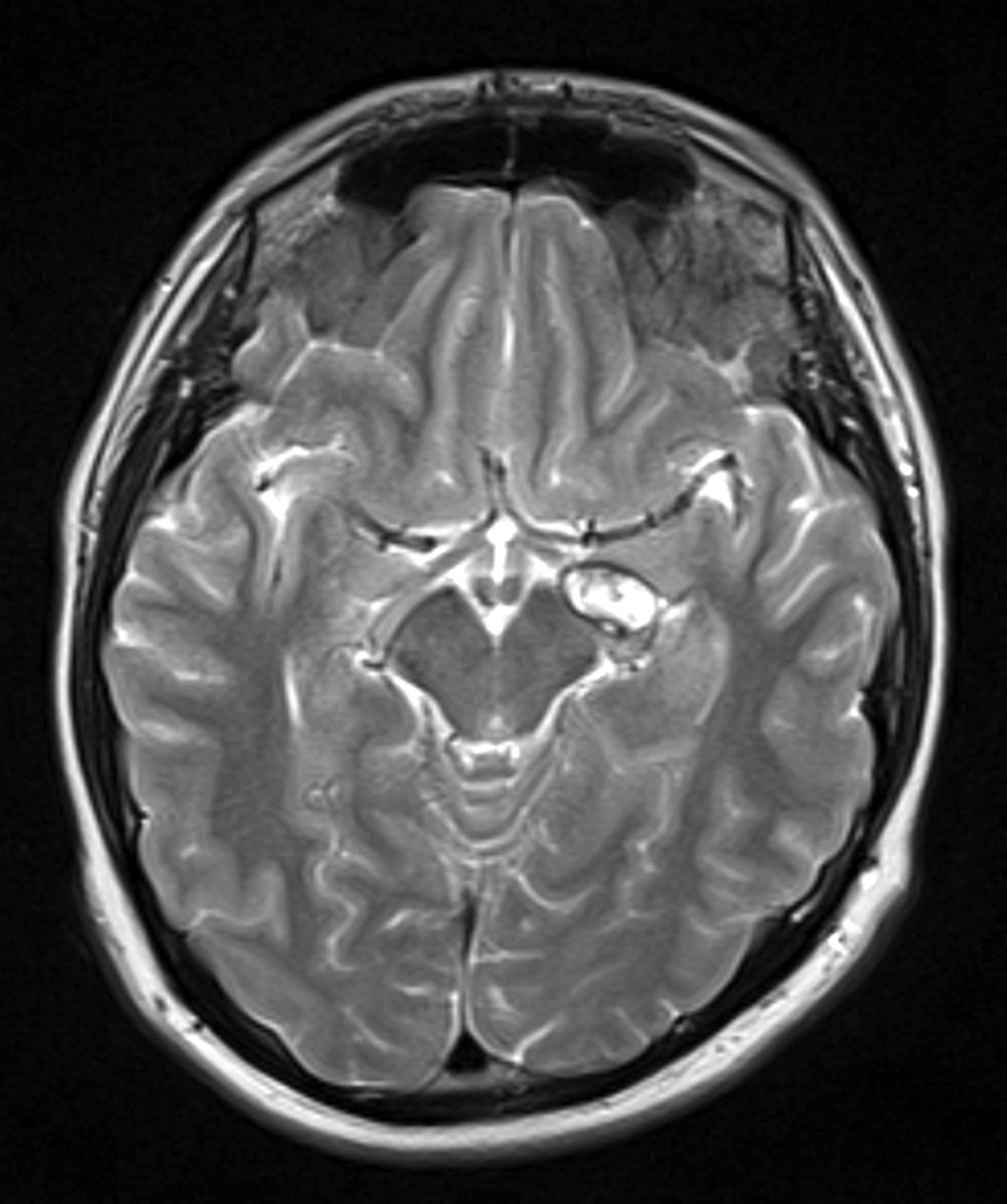 Glioblastoma multiforme
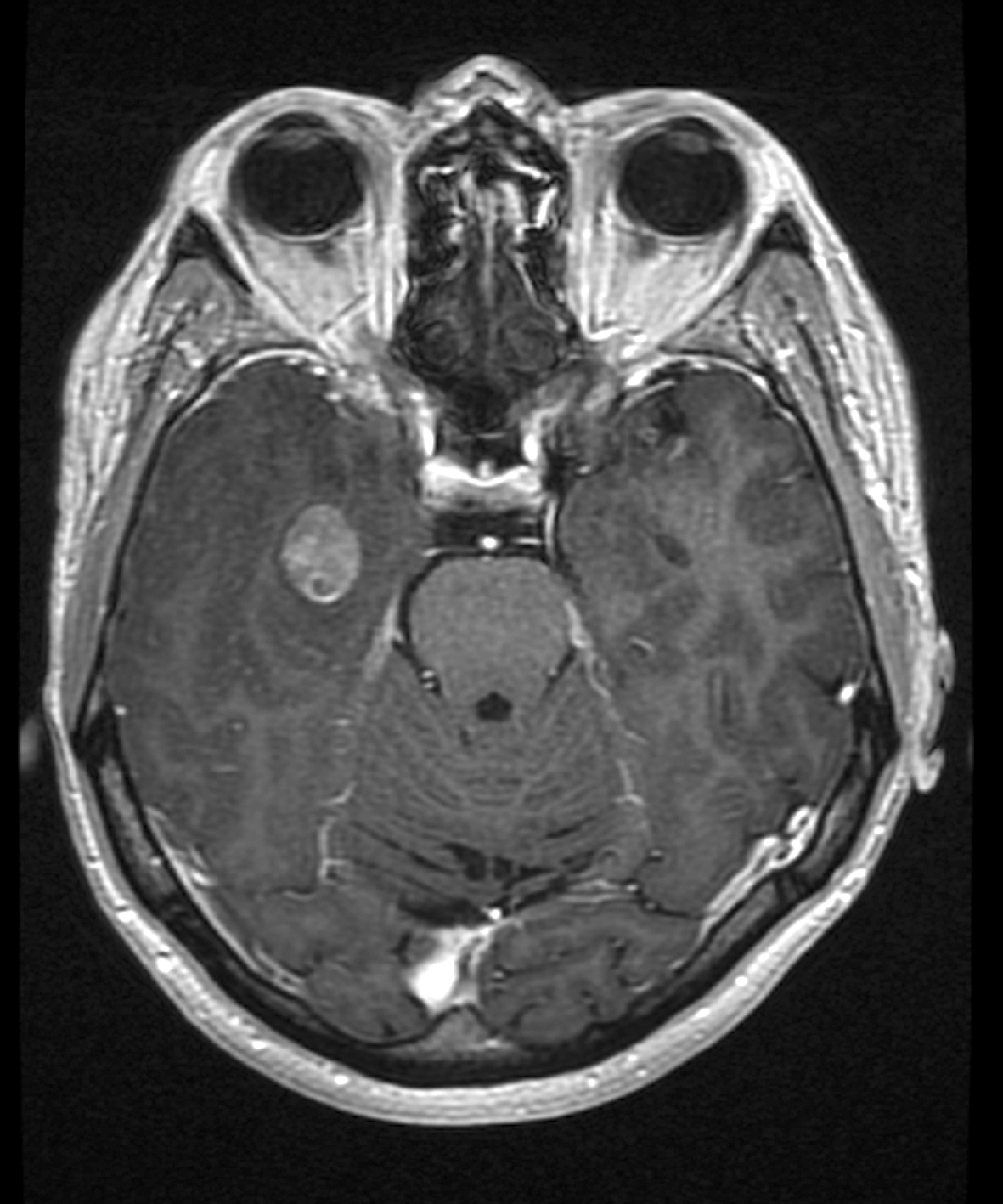 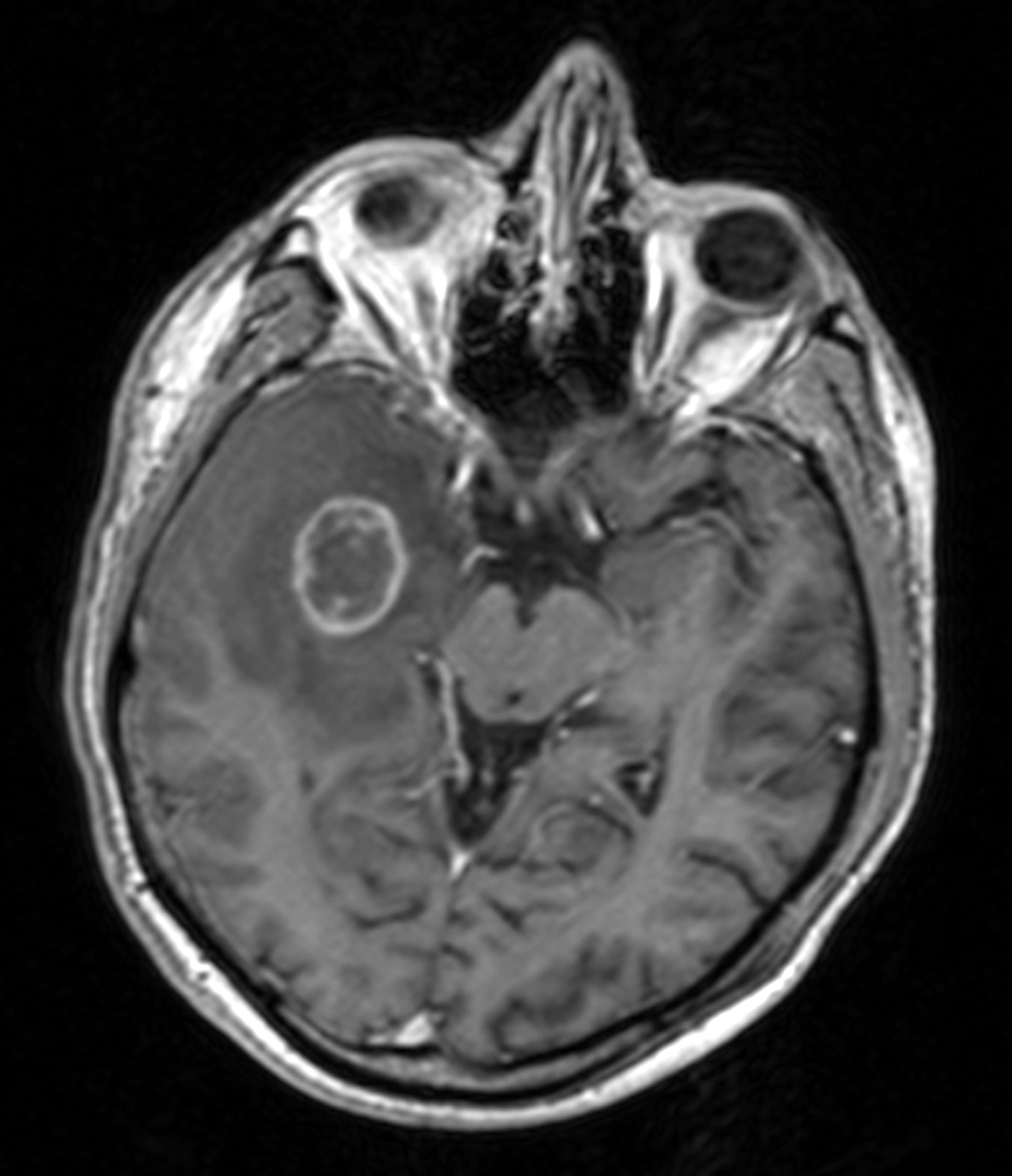 FCD Type Ibcortical dysplasia with abnormal tangential cortical laminationaffecting 6-layered horizontal composition of the neocortex
Control, normal cortex
FCD type 1b
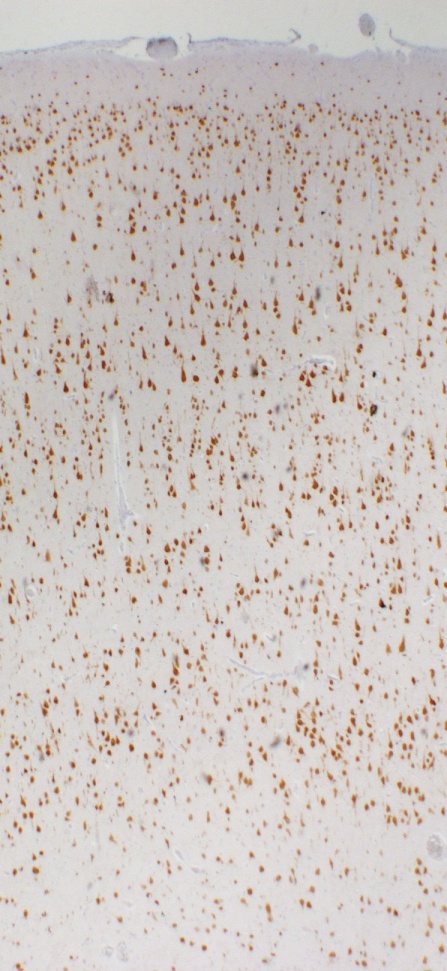 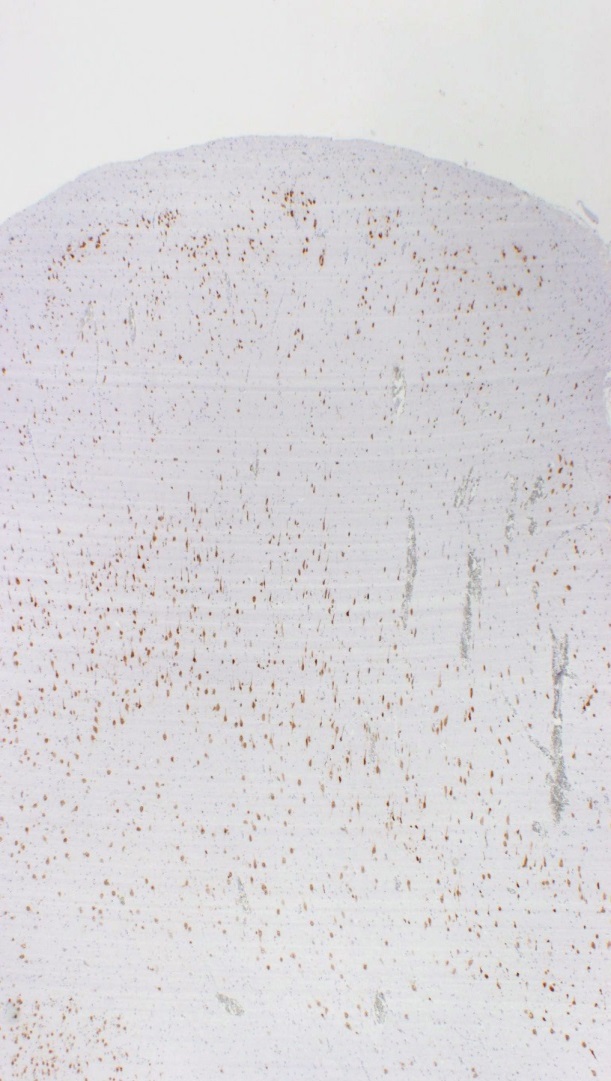 control
FCD Ib
abnormal layering of L2, L4, or both; L2 either missing or significantly depleted 
 blurred demarcation between L1 and L2, and between L2 and 3; L4 can be also missing 
 less sharply demarcated border toward white matter, immature small diameter neurons, 
  hypertrophic neurons outside L5
FCD Type IIa
cortical dysplasia with dysmorphic neurons
NF-01
severe cortical dyslamination
 dysmorphic neurons: neuronal cell diameter enlarged, cell nucleus diameter enlarged, 
  aggregation of Nissl substance and its margination, accumulation of NFs (both 
  phosphorylated and nonphosphorylated)
- junction at gray/white matter blurred with heterotopic neurons in white matter
Hipokampální skleróza
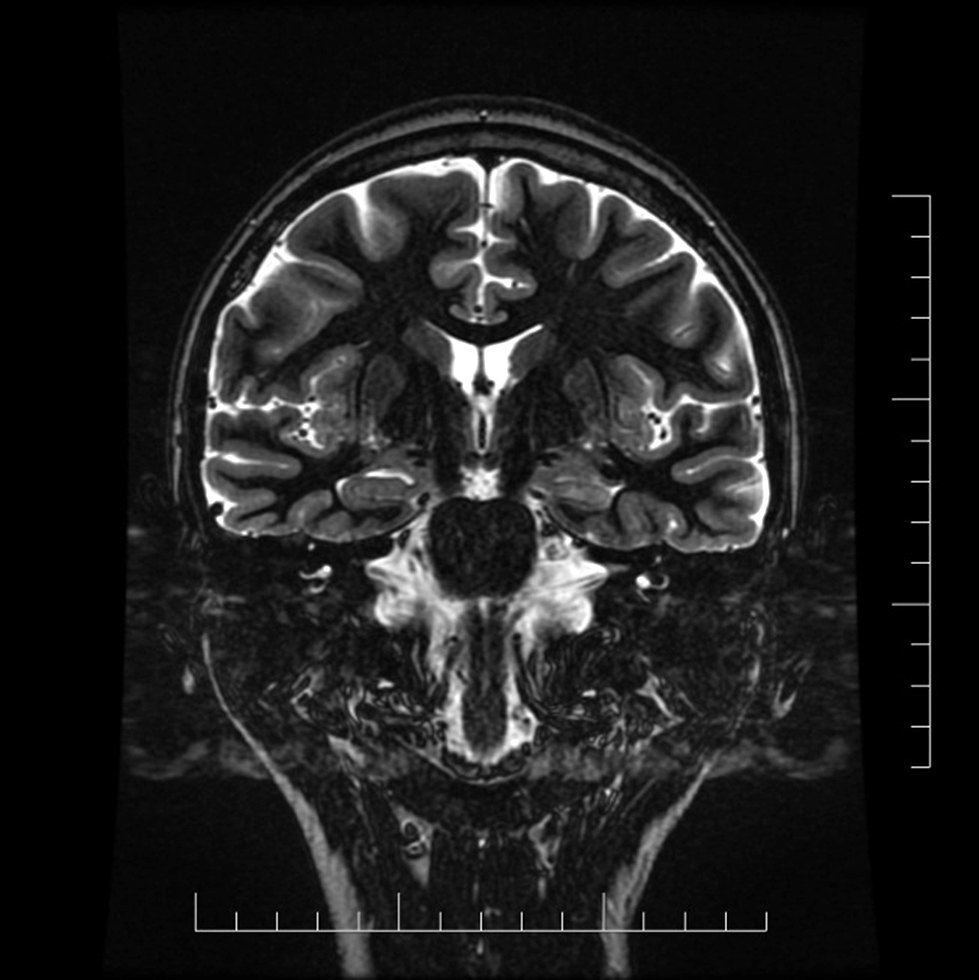 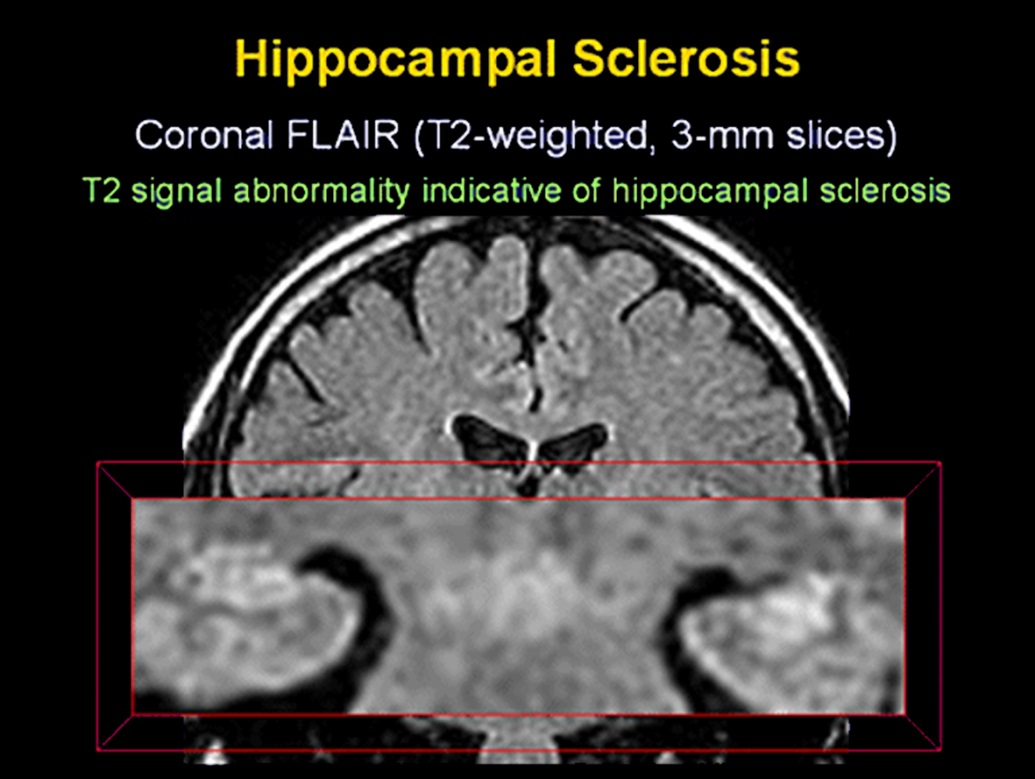 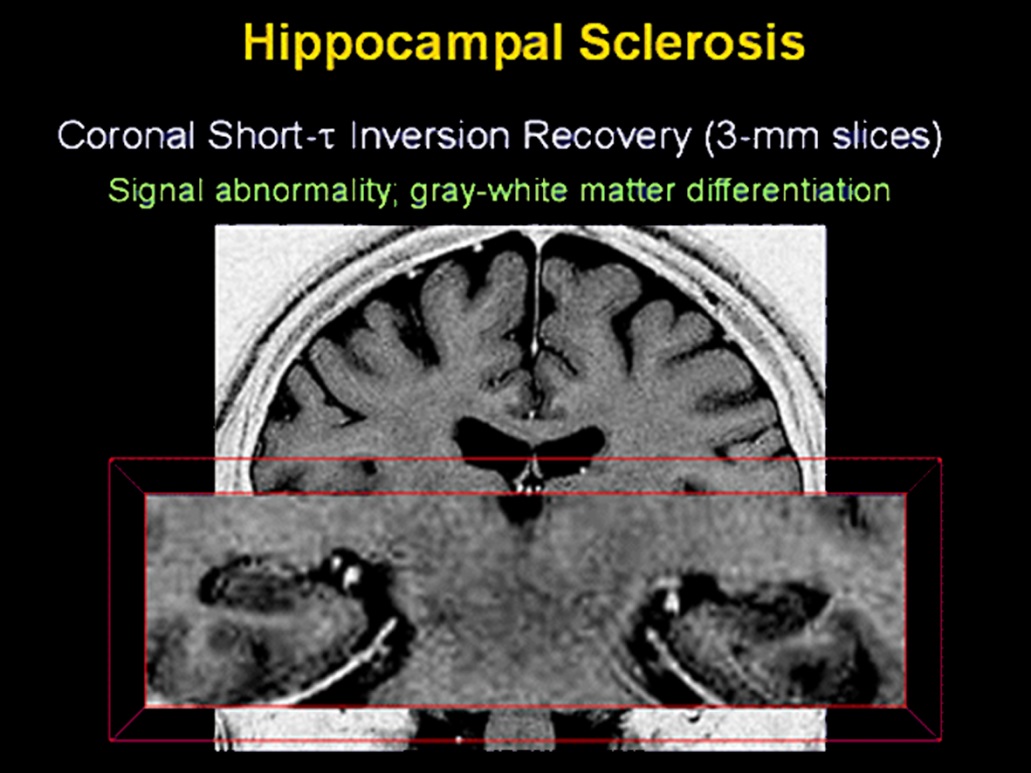 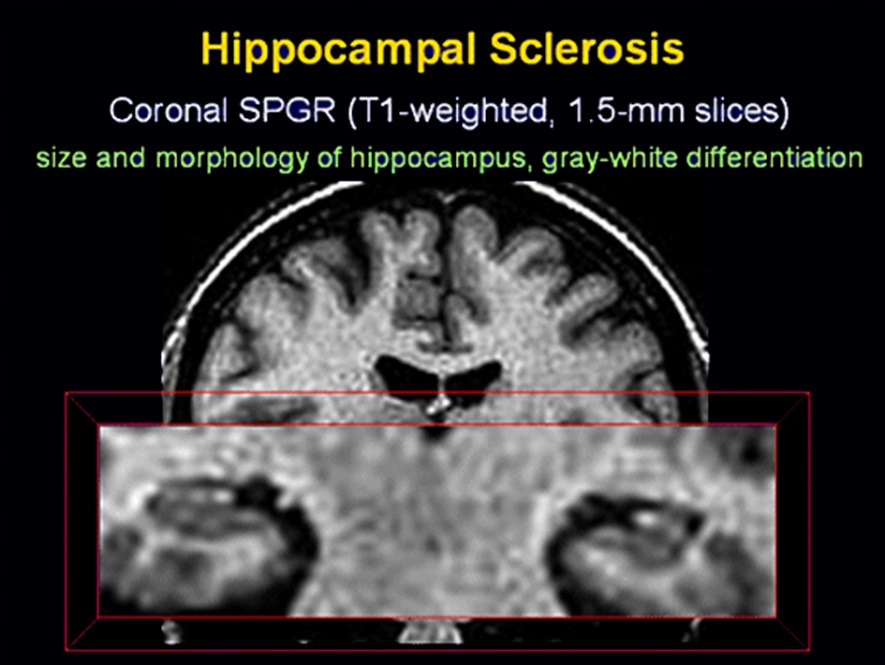 Imaging the Temporal Lobe, Pratik Mukherjee, http://www.medscape.org/viewarticle/468200_3
AMTR  
Anteromediální temporální resekce
Odstranění T polu cca 3,5cm se zachováním gyrus temporalis superior, amygdaly, část hipokampu a parahipokampálního gyru.
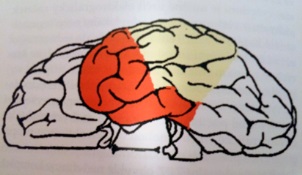 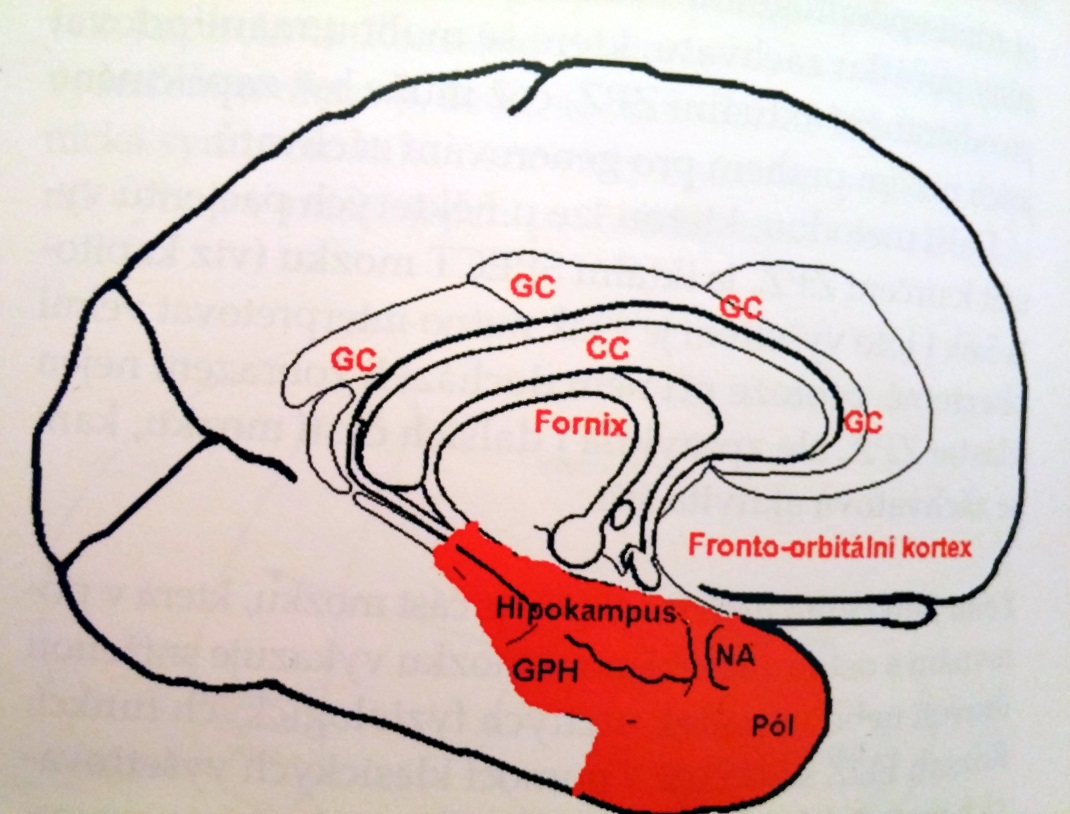 M.Brázdil a kol., Farmakorezistentní epilepsie, Triton, 2004
AHE        
Selektivní amygdalohipokampektomie
Odstranění amygdaly, části hipokampu a parahipokampálního gyru –
 zachován temporální neokortex

Přístupy: 1958  Niermeyer  - transkortikálně přes gyrus temporalis medius
                1985  Yasargil a Wieser – přes fissura Sylvii
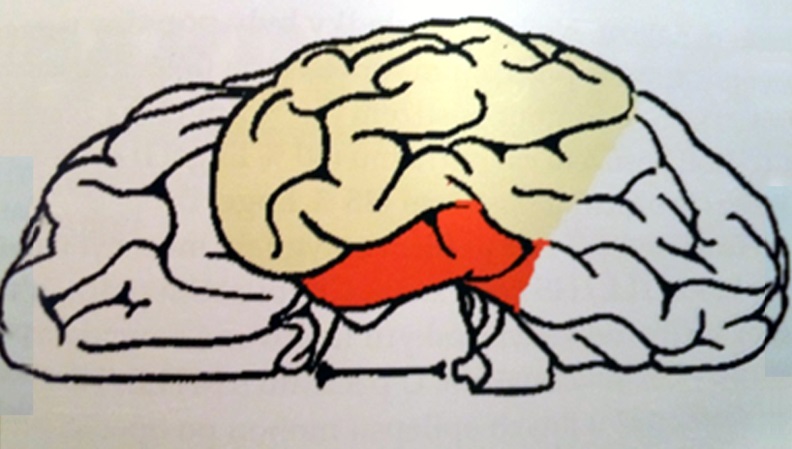 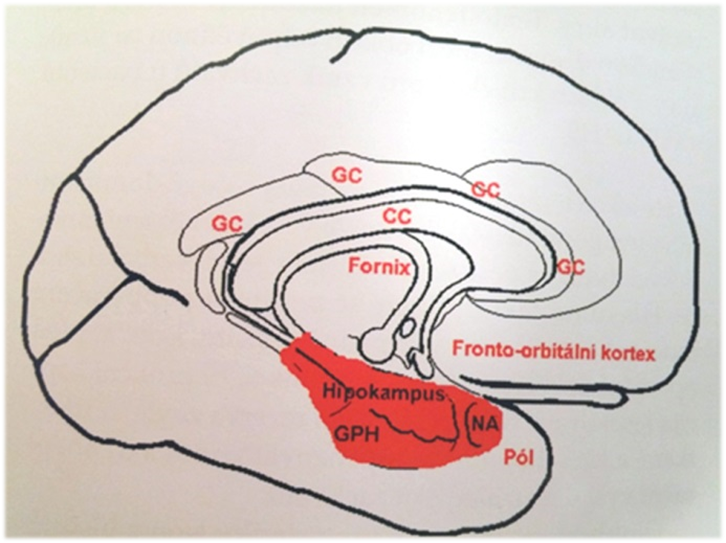 M.Brázdil a kol., Farmakorezistentní epilepsie, Triton, 2004
Temporální resekce
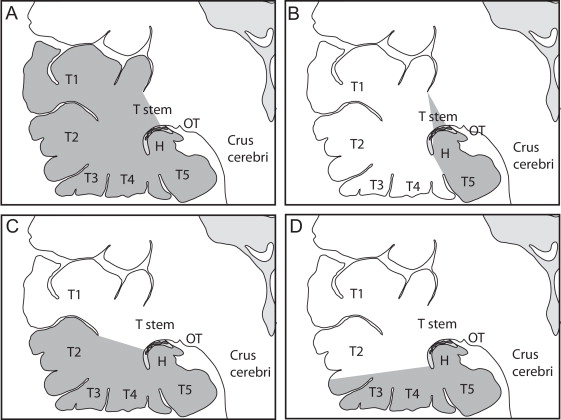 C. Destrieux, Surgical anatomy of the hippocampus, Neurochirurgie 59 (2013) 149–158
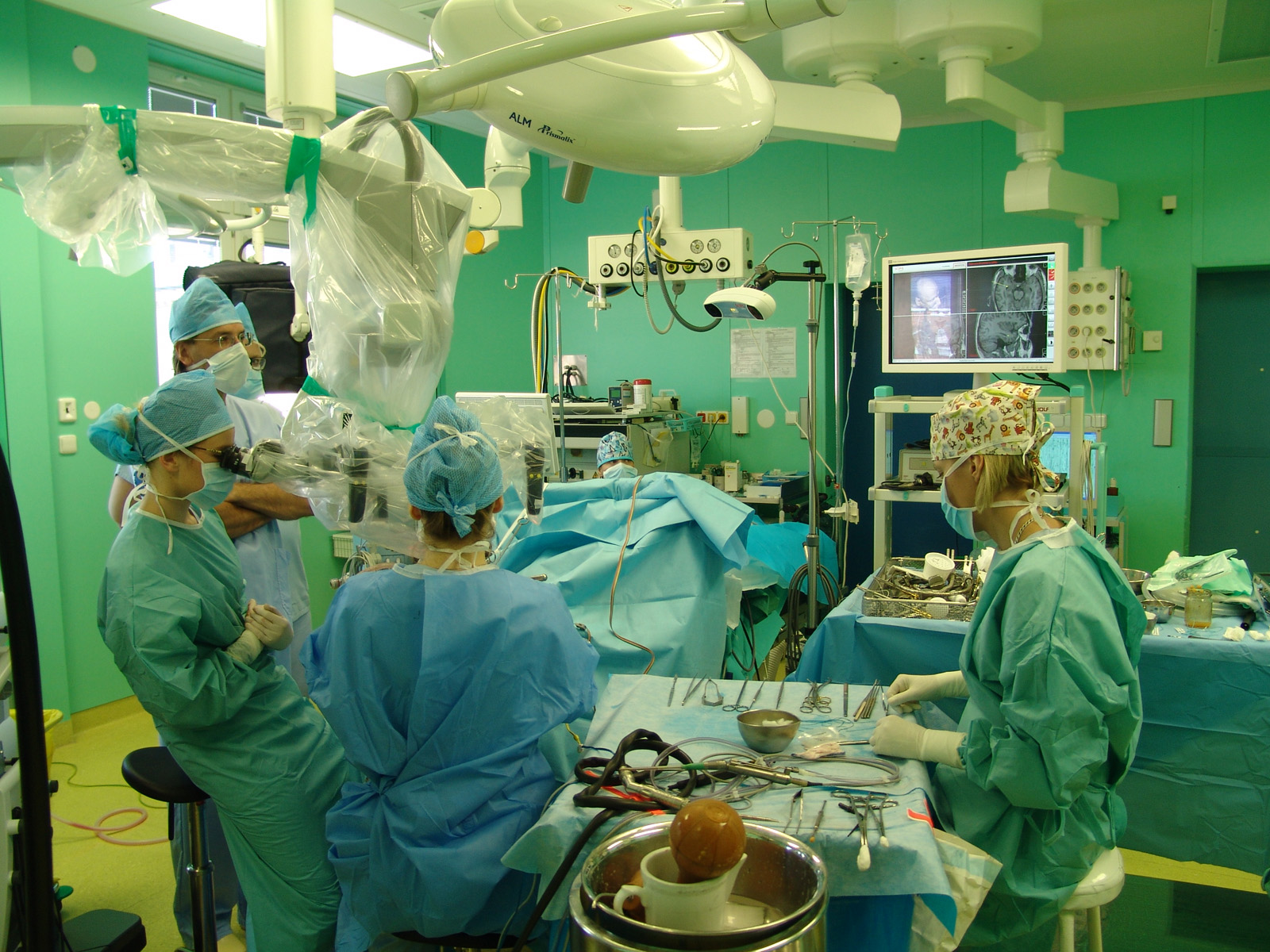 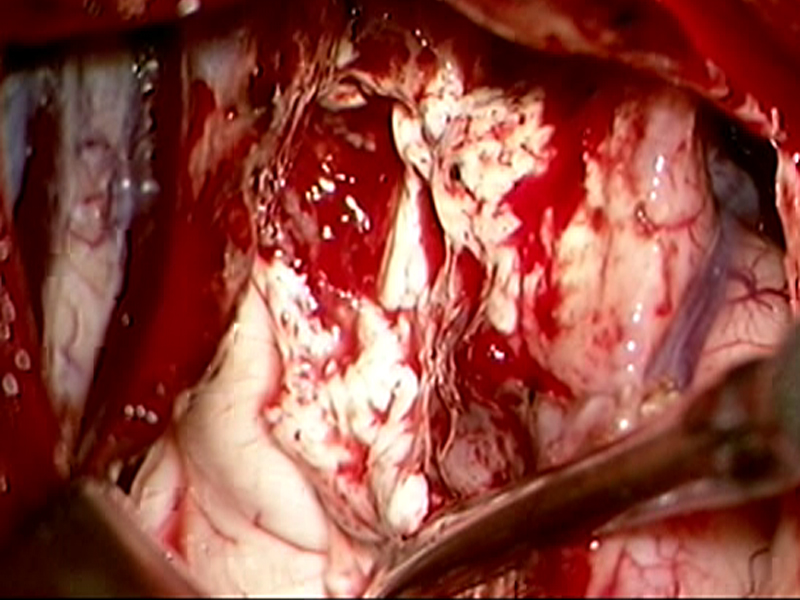 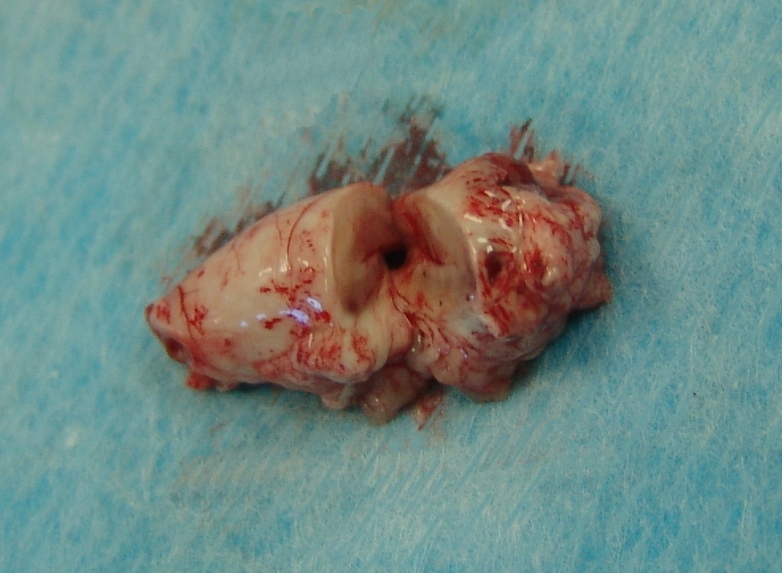 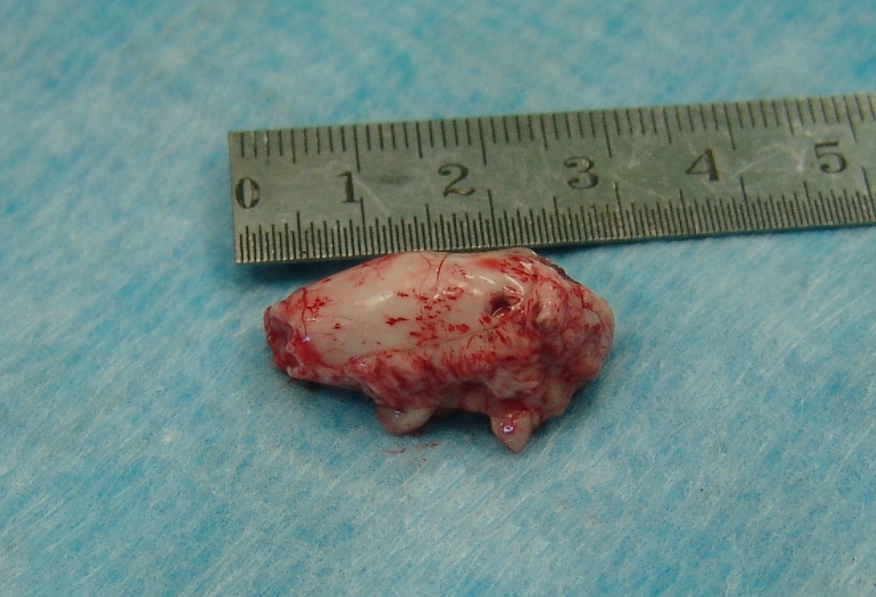 Histologické nálezy - hipokampus
CA1
CA4
CA2
CA3
Hipokampální skleróza, ILAE typ 1
CA3
CA4
CA2
CA1
Amygdala
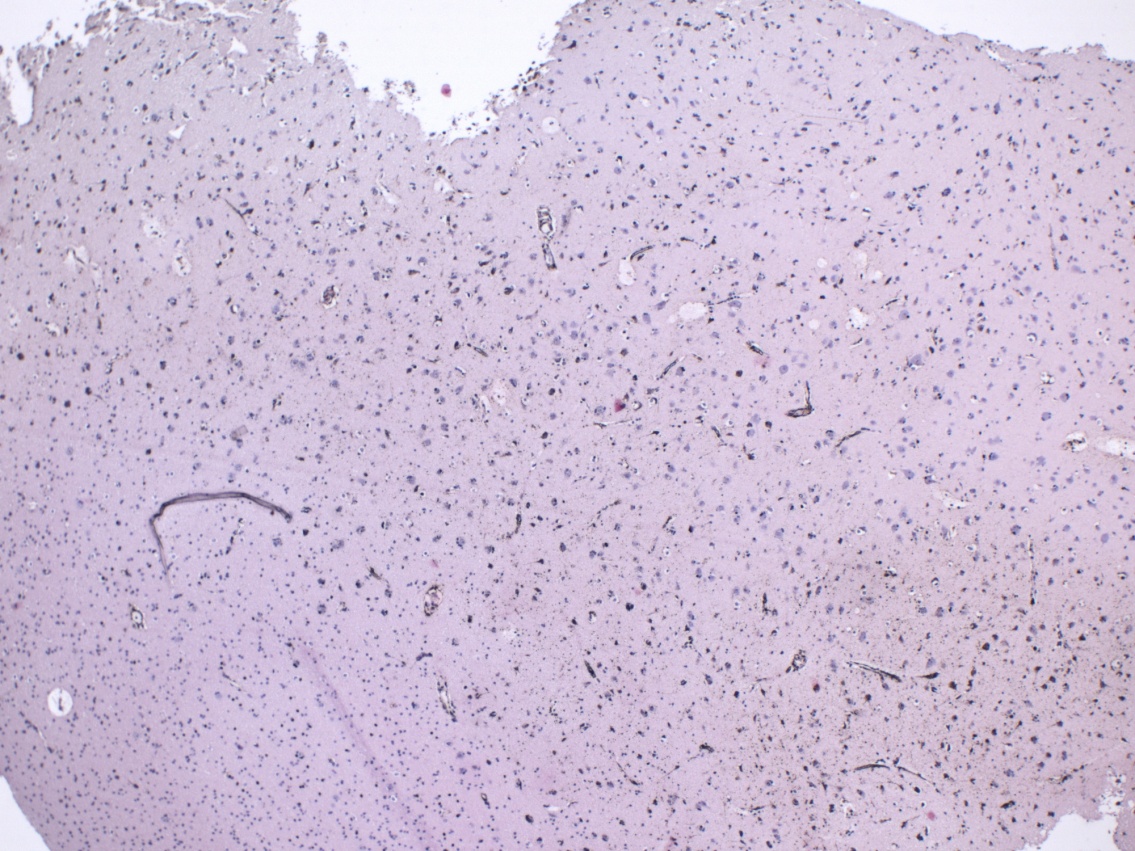 Pooperační CT a  MR zobrazení
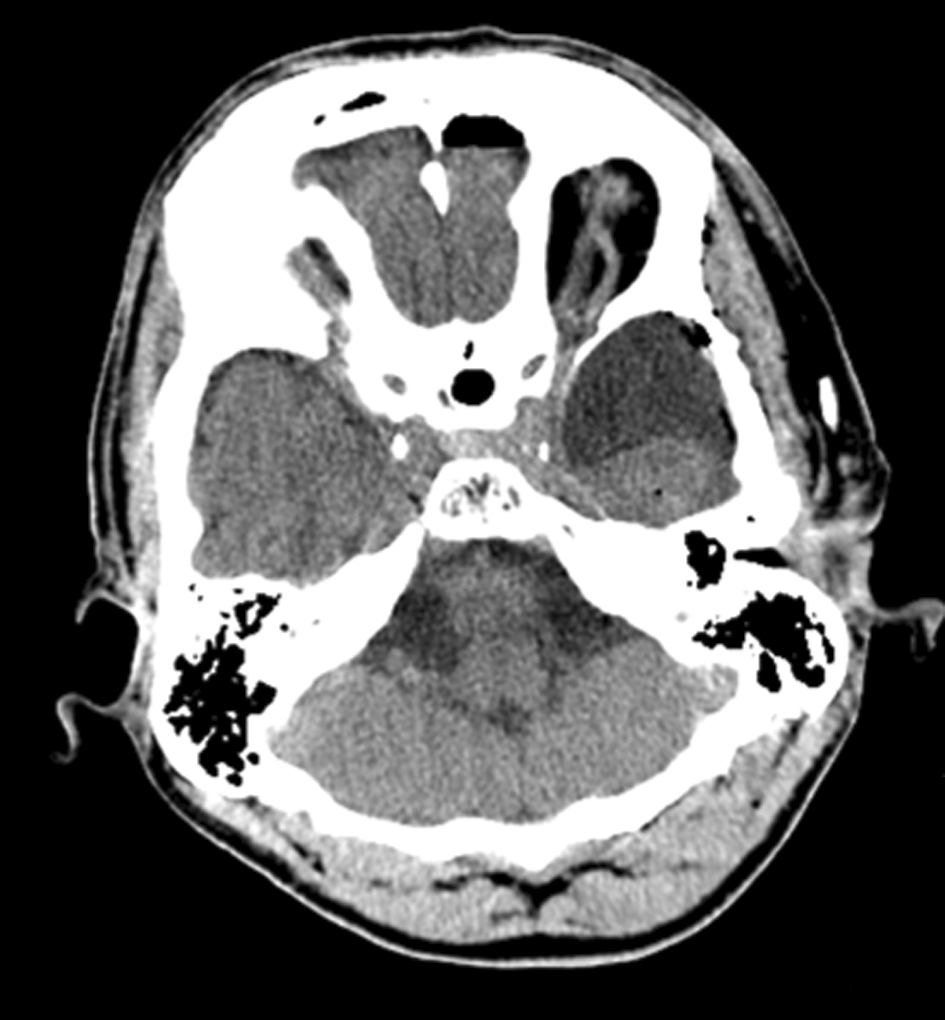 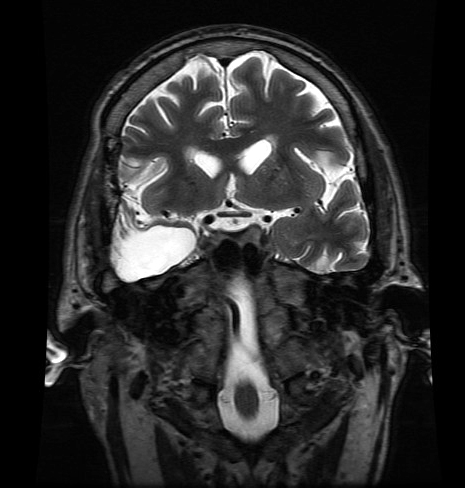 Engelova klasifikace
Hodnocení efektu resekční operace
Engel I     - pacient zcela bez záchvatů, perzistující aury bez poruchy vědomí,  
                    záchvaty spojené s vysazováním antiepileptik

Engel II    -  pacient téměř bez záchvatů, ojedinělé záchvaty od operace

Engel III   -  významné zlepšení

Engel IV   -  nevýznamné zlepšení, stav nezměněn, zhoršení
Výsledky resekčních operací u pacientů s epilepsií temporálního laloku
Centrum pro epilepsie Brno     
1995-2009
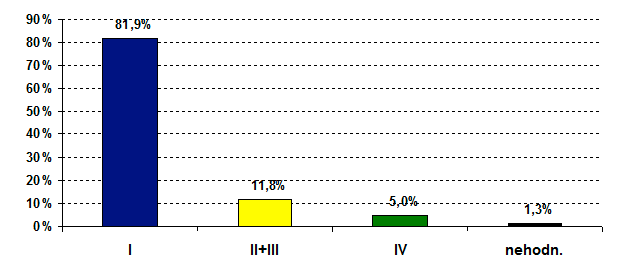 Celkem 161 pacientů
Engelova klasifikace
Resekční operace u pacientů s epilepsií temporálního laloku
Centrum pro epilepsie Brno
2015
19 temporálních resekcí    

kortikální resekce
 
lezionálních resekcí (4x kavernom, 1x  gliom)
                        
12  AMTR (1x s kortikální frontální resekcí)
AMTR    5 mužů, 7 žen   průměrný věk  32let
               7x l.dx., 5x  l.sin.
Resekční epileptochirurgické výkony 
Česká republika
Počty výkonů 2002 - 2014
Týmová práce
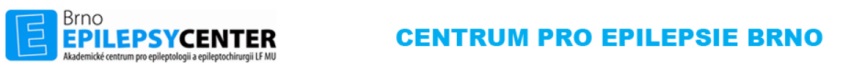 Neurolog- epileptolog
Neurochirurg
Neuroradiolog
Neuropsycholog
EEG laborant
Histopatolog
Genetik
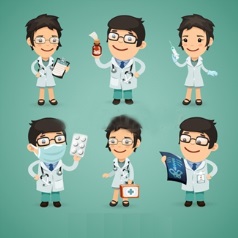 Centrum pro epilepsie Brno
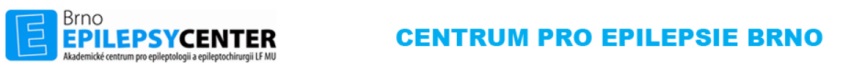 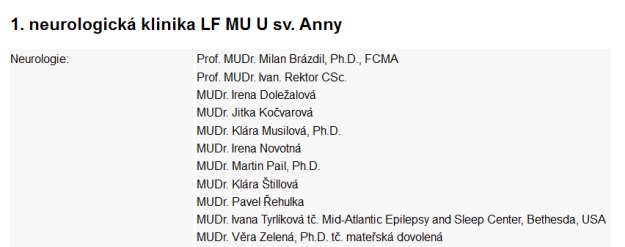 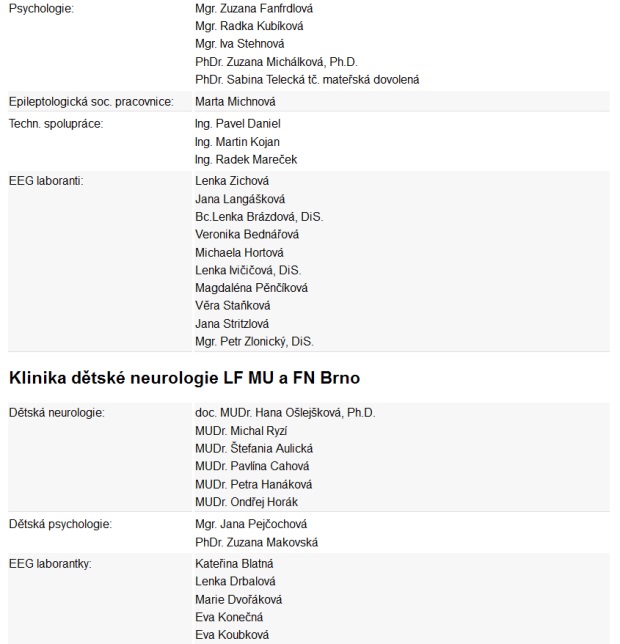 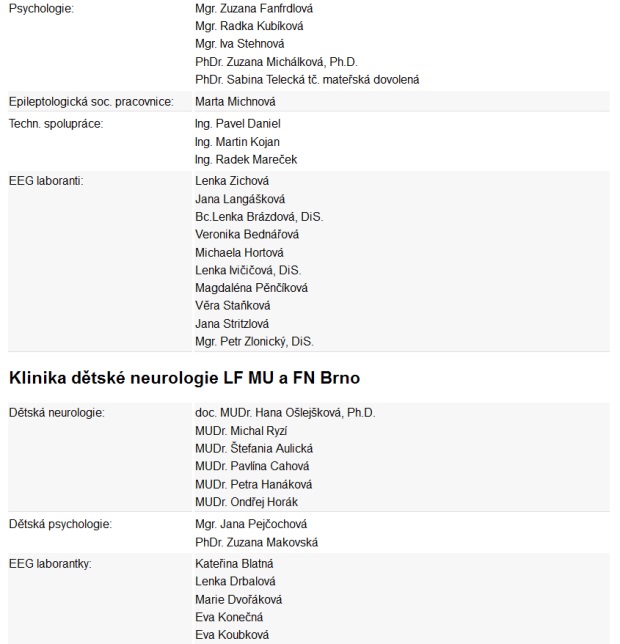 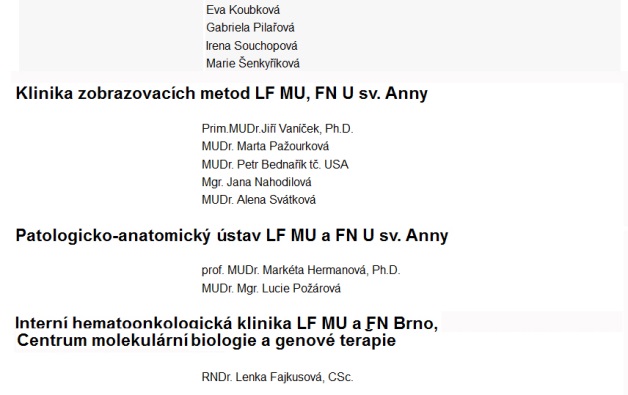 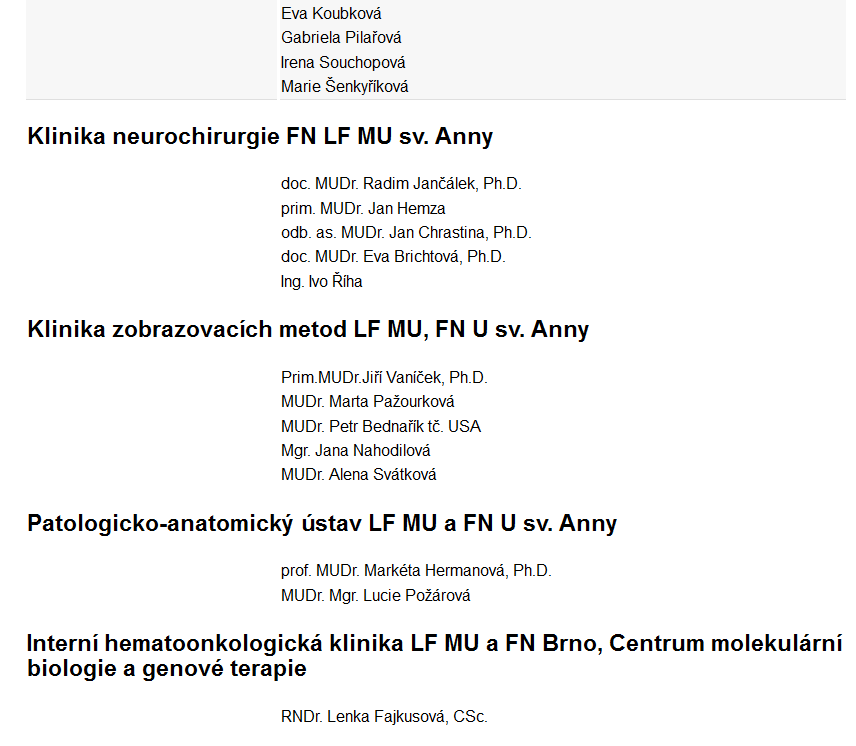 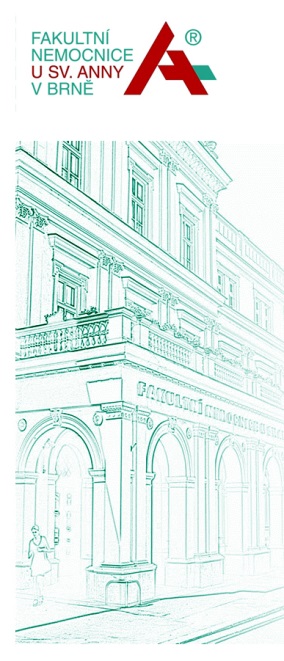 Děkuji za pozornost.
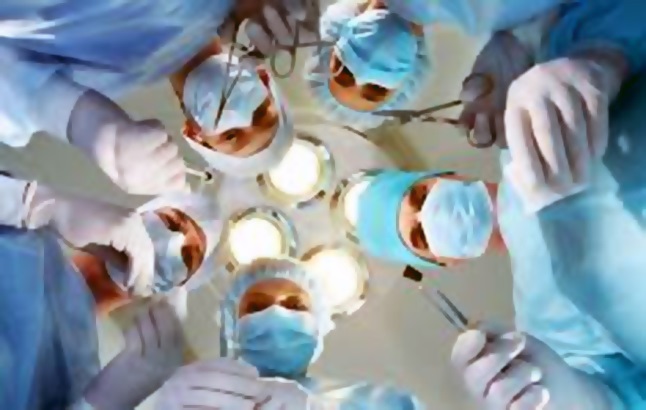 Kontakt:
eva.brichtova@fnusa.cz
Fakultní nemocnice u sv. Anny v Brně
Pekařská 53, Brno 656 91
Česká republika

Tel:  + 420 543 181 111
            
 www.fnusa.cz